ESTRATEGIA EDUCACION 
SOCIOEMOCIONAL
SEGUNDO GRADO
TEMA:             DESARROLLO DE LAS HABILIDADES
                         SOCIOEMOCIONALES: LA RESILIENCIA
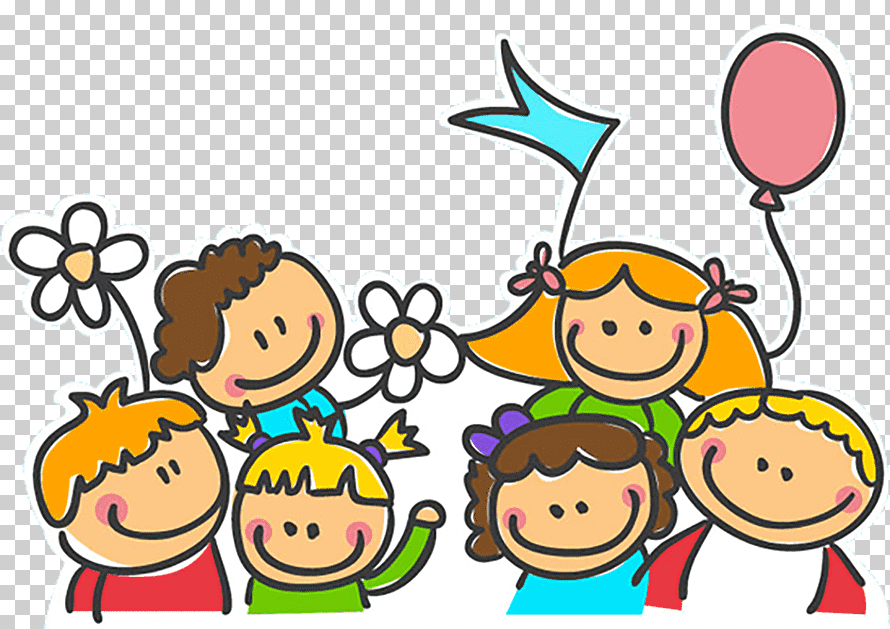 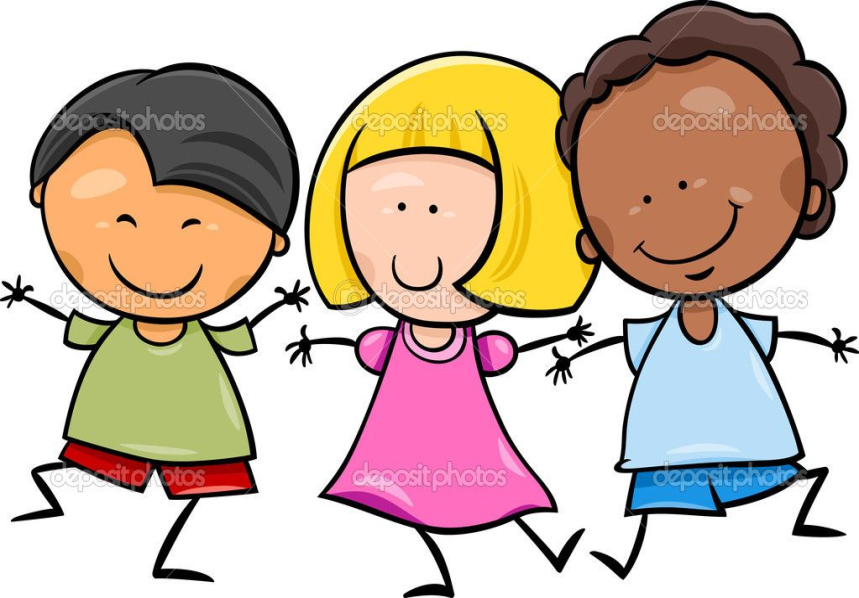 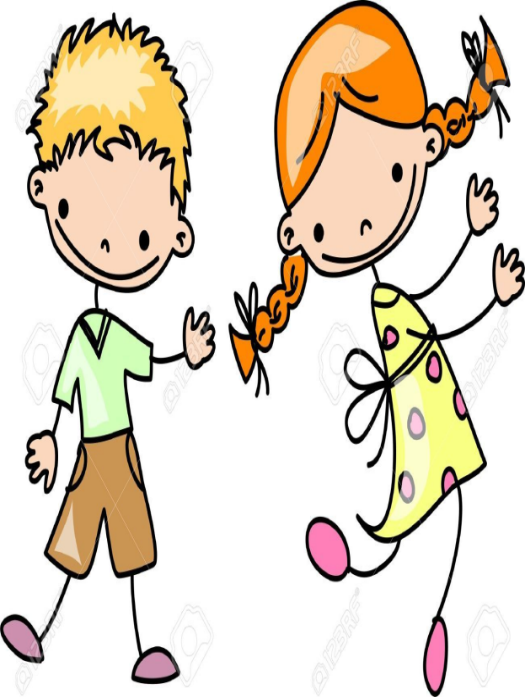 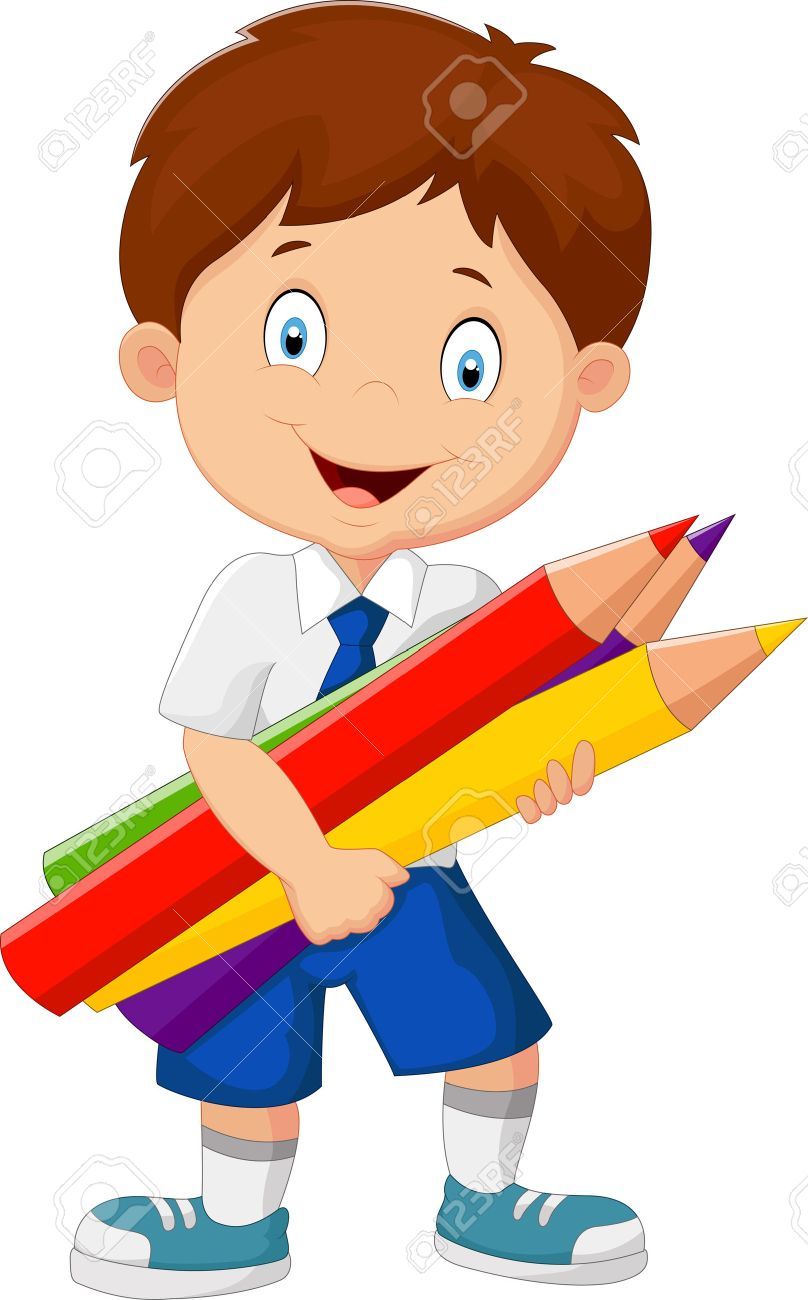